Народне Українське весілля
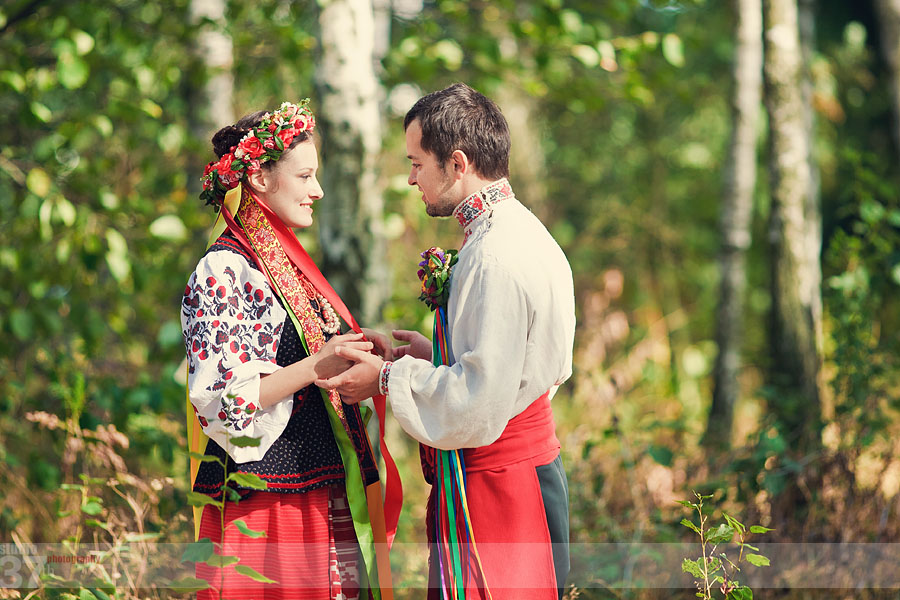 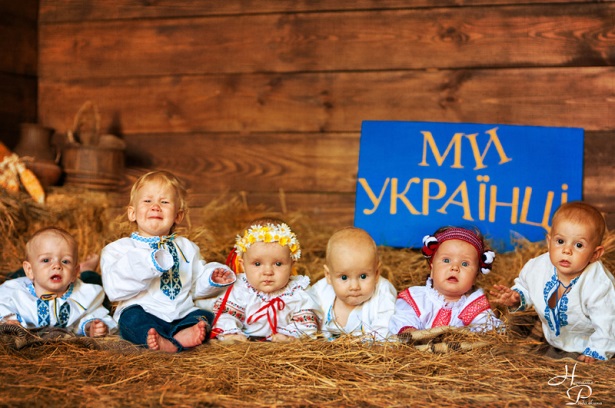 Презентація
Учениці 9 - Г класу
Ліцею інформаційних технологій
Сидоренко Лариси
Із давніх-давен традиційне українське весілля було одним з найжаданіших, найхвилюючих родинних свят. З ним пов’язували не тільки шлюб молодих, поєднання двох родів; це була подія масштабна, надзвичайно відповідальна, в якій брало участь чимало людей .
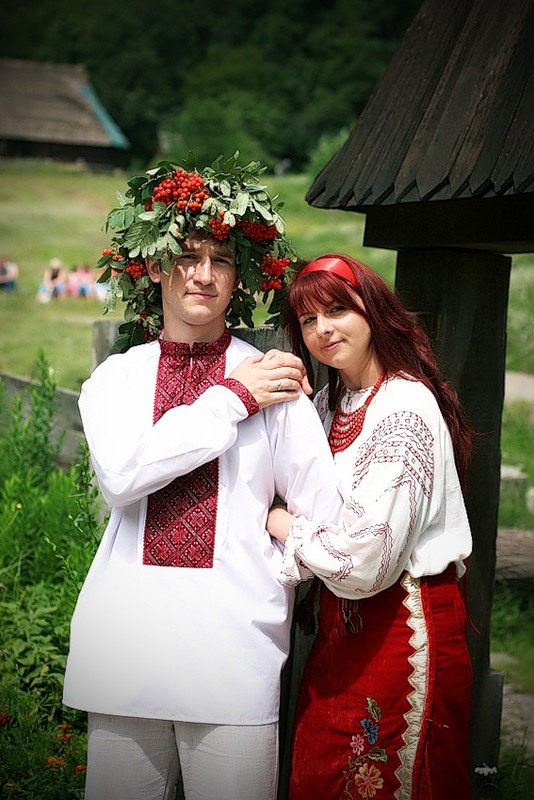 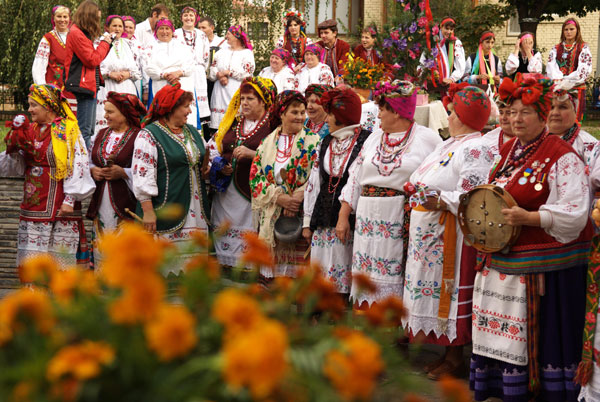 Хід весілля:
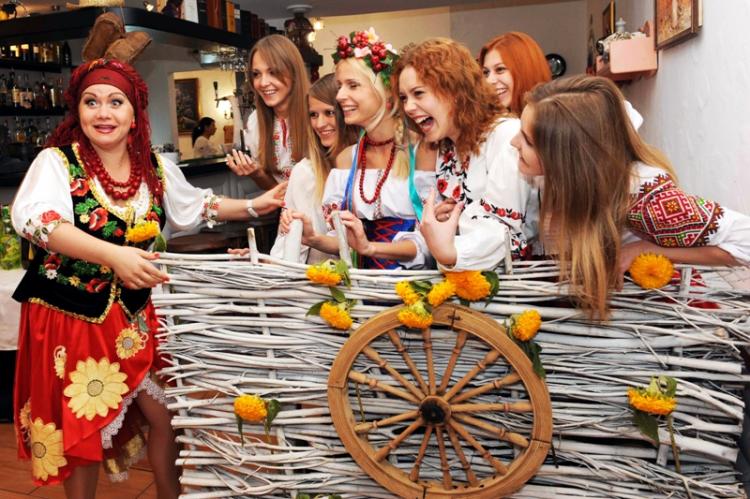 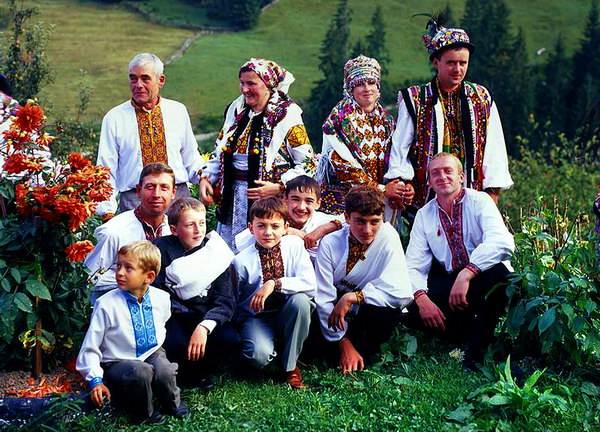 Сватання
Підготовка
    а) Гільце
    б) Вінки
    в) Запросини
    г) Коровай
Вінчання
Весілля
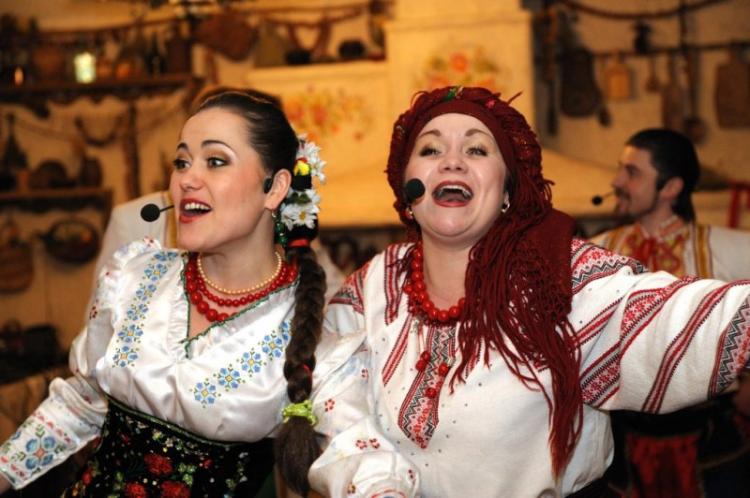 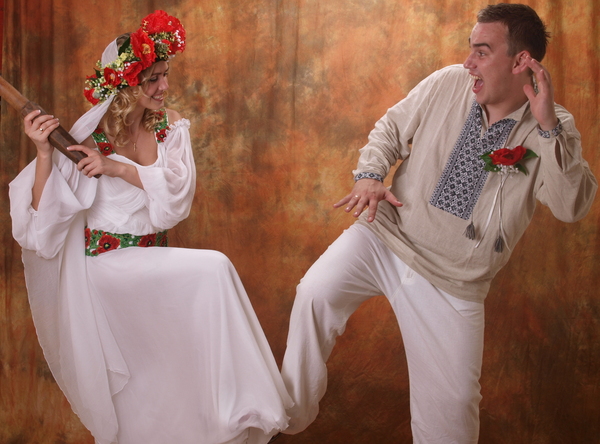 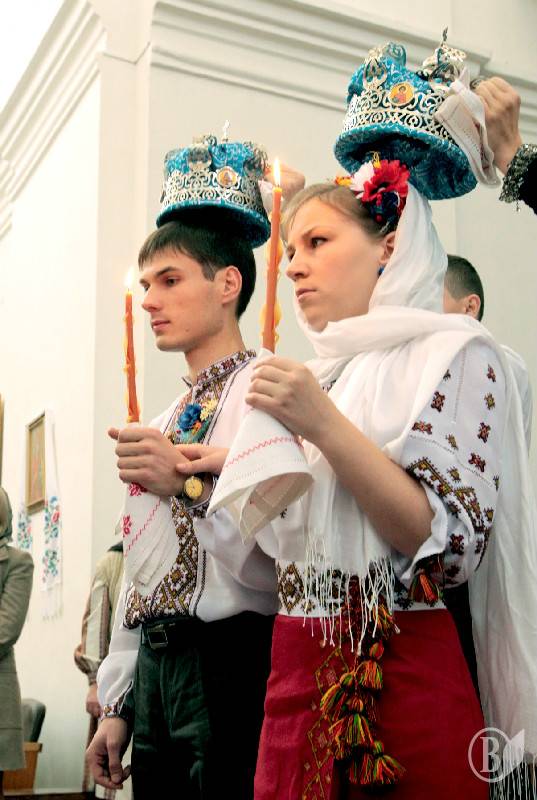 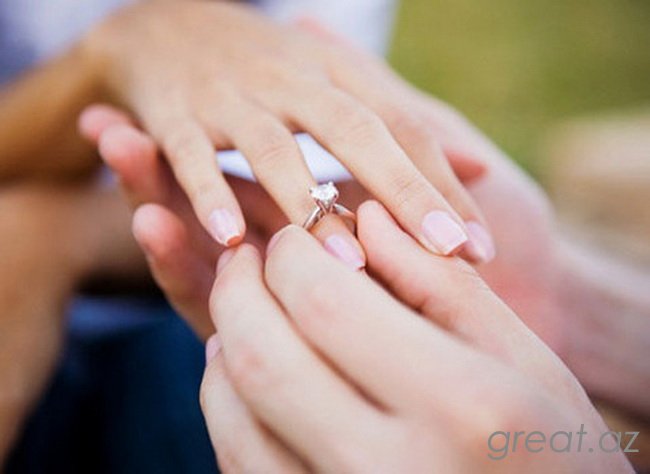 Сватання
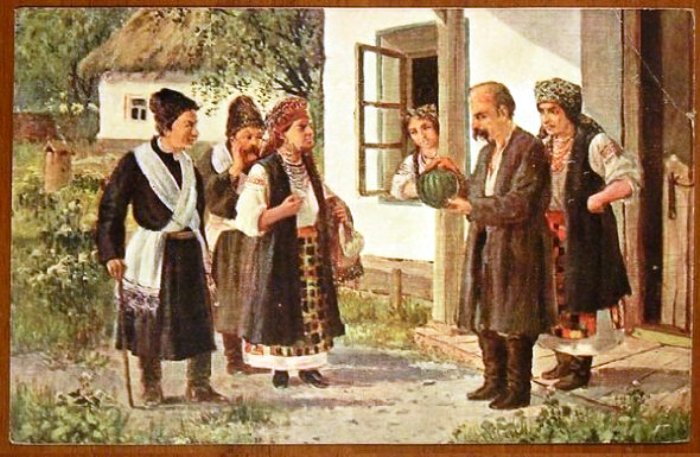 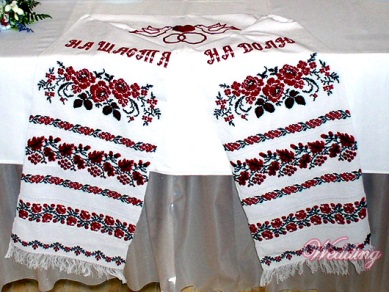 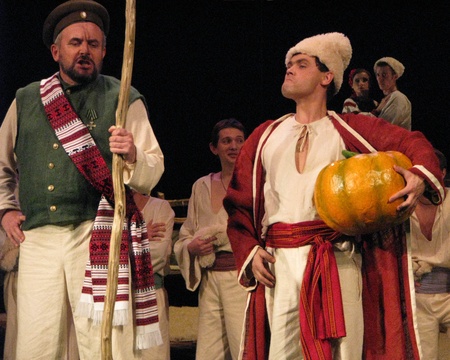 Хлопець разом зі старостами , з хлібом та гостинцями йшов в дім молодої.
Підготовка.  1.Гільце
В суботу ввечері вили «гільце», невелике деревце або гілку прикрашали квітами, це супроводжувалось піснями, танцями та вечерею.
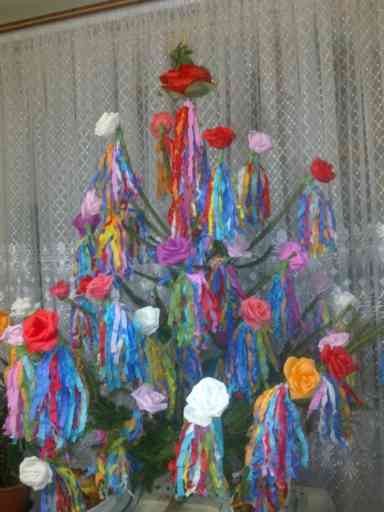 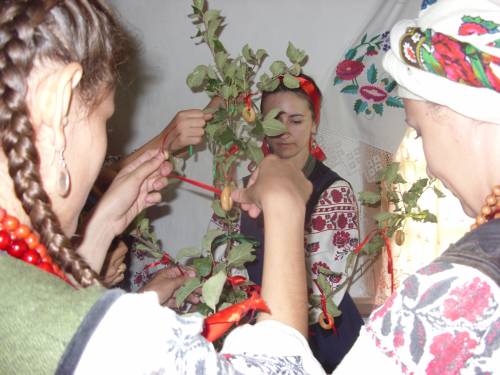 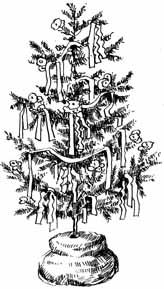 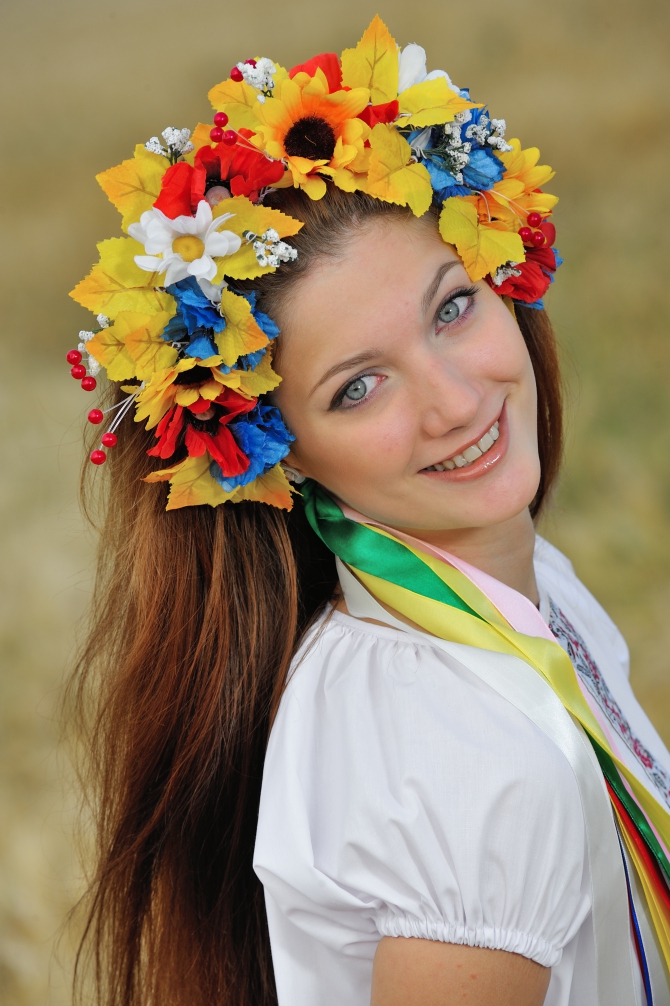 2. Вінки
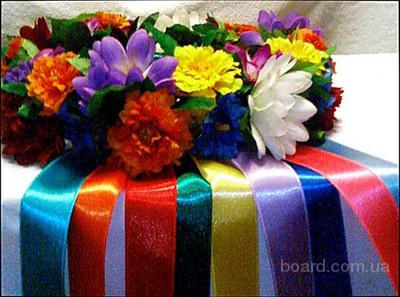 В цей самий час роблять і барвінкові вінки. Готові вінки позолочували. Інші дівчата мали вінки з рути та              	м'яти.
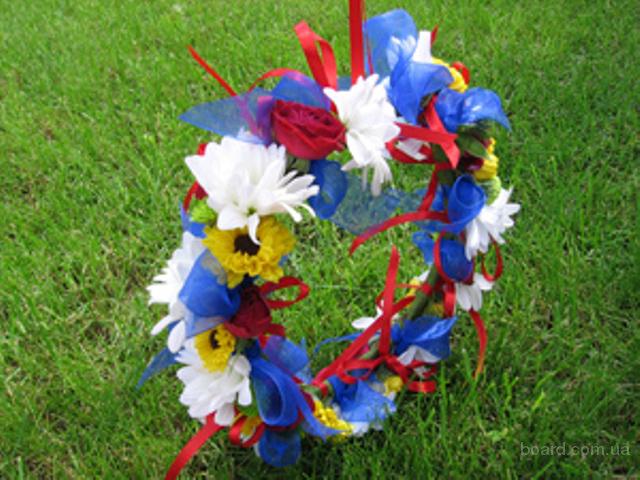 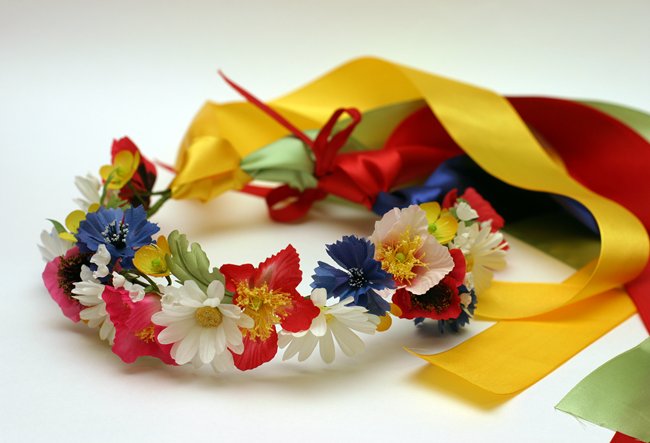 3. Запросини
Коли гільце та вінки були готові молода з дівчатами йшла запрошувати на весілля. В цей самий час молодий зі своїми друзями також ходив запрошувати.
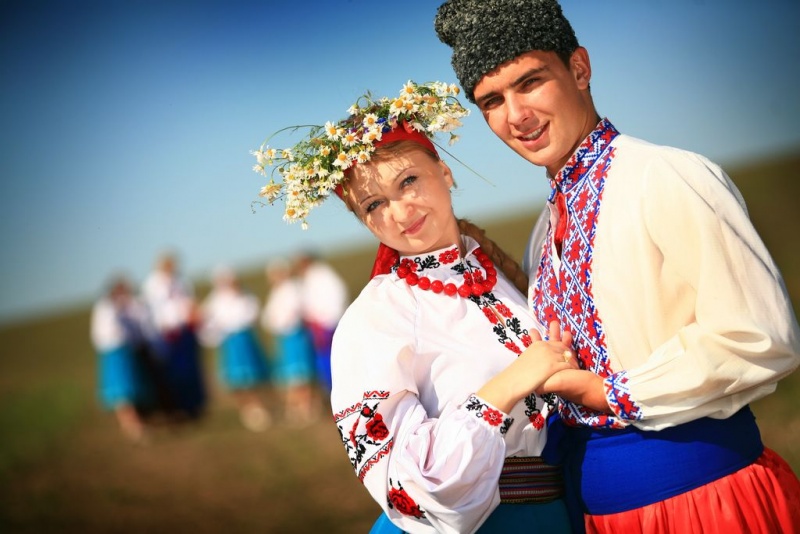 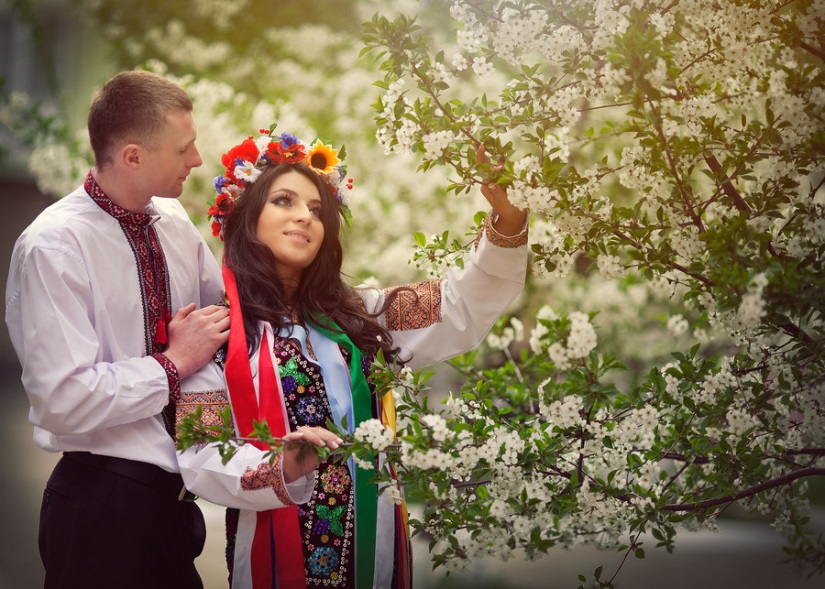 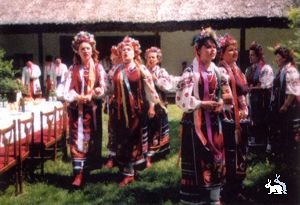 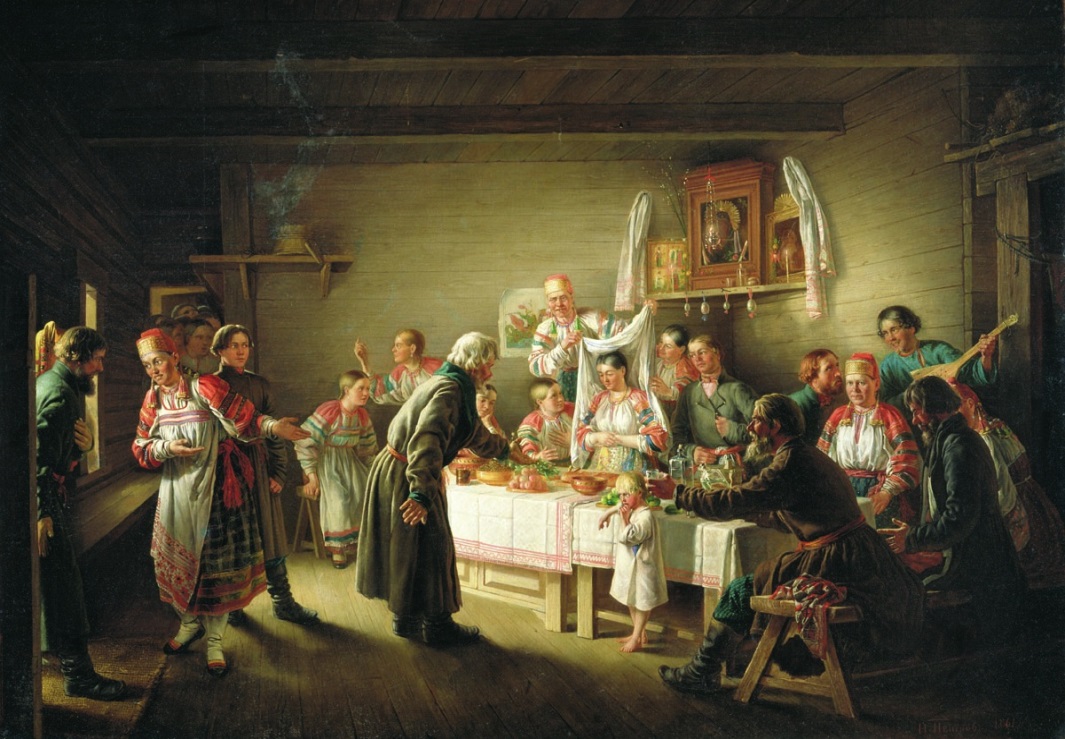 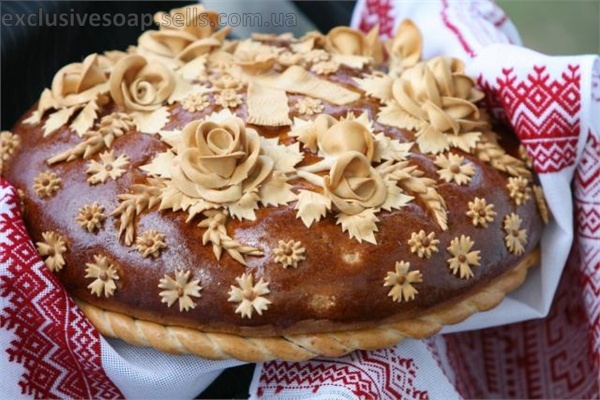 4. Коровай
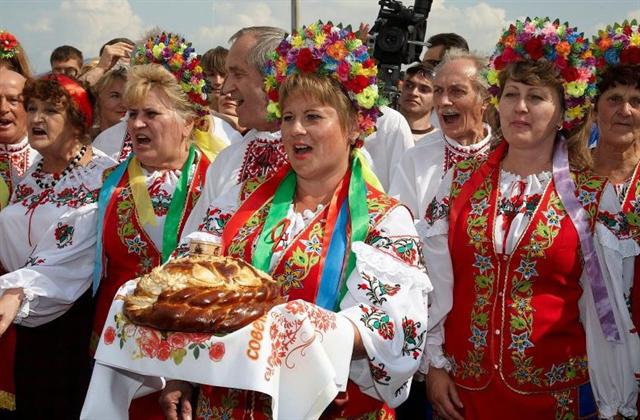 Коровай пекли одружені жінки. Під час приготування короваю, коровайниці співали ритуальних пісень. Коровай прикрашали виробленими з тіста сонцем, квітами та голубами.
Вінчання
Вінчання відбувалось в неділю до обіду, після вінчання кожний йшов на обід в свій дім. Після цього молодий йшов до молодої. На вході відбувався «викуп молодої».
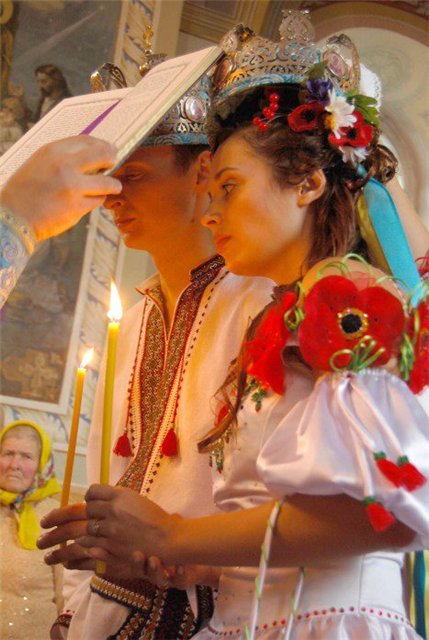 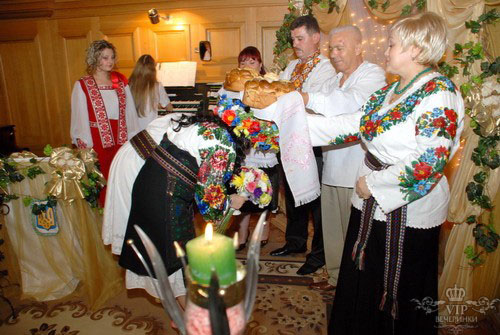 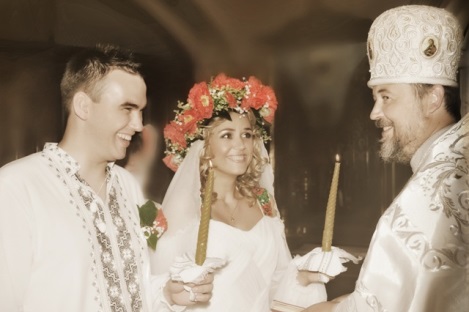 Весілля
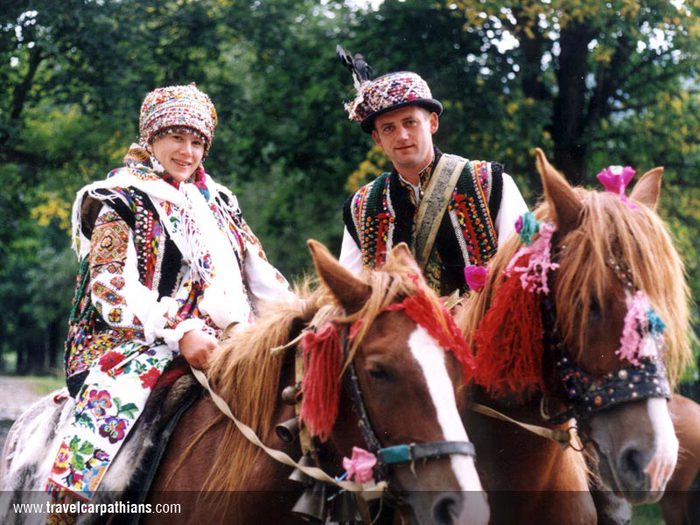 Власне саме весілля починається з організації поїзду молодого до молодої.  По дорозі до молодої відбувалися перейми , коли молодий мав платити гроші            та вгощати, тих     хто його зупинив.
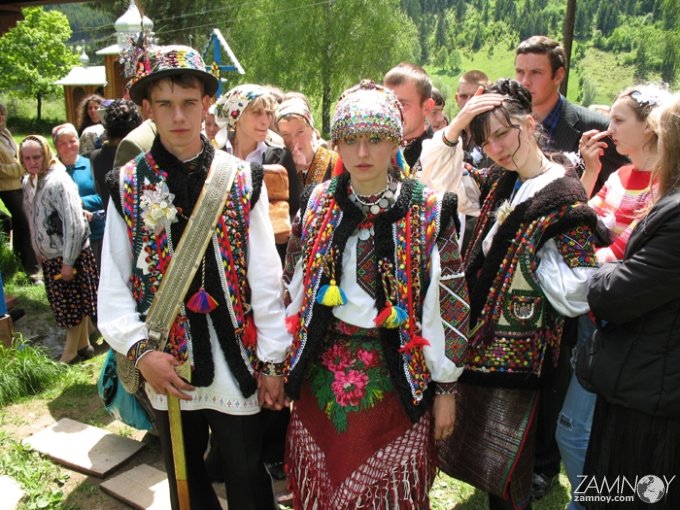 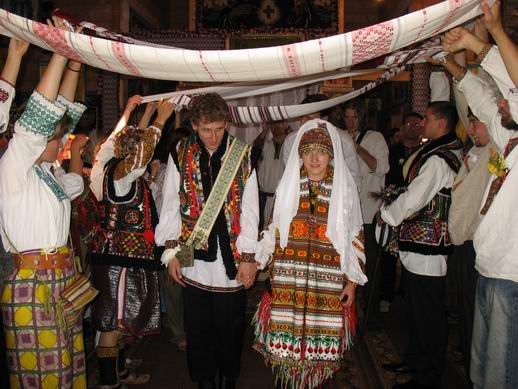 Зустрічати поїзд молодого виходила мати молодої в вивернутому кожусі та з мискою води в руках. Після того як молодий сідав коло молодої починався розподіл подарунків між ріднею дівчини. …
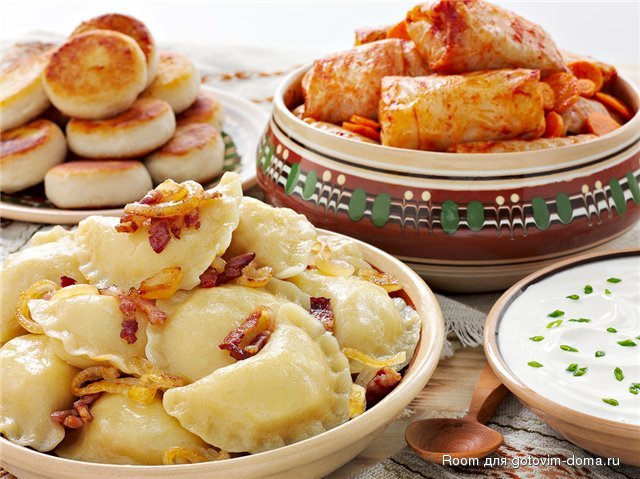 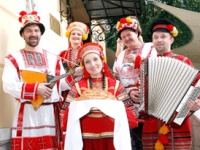 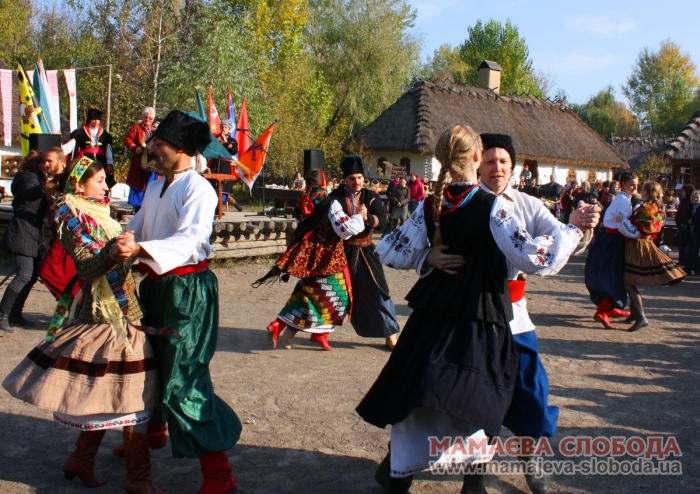 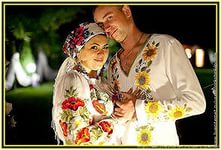 За короваєм ішов обряд перевезення молодої до хати молодого, який розпочинався вечерею.
В понеділок відбувався другий день весілля і у вівторок третій.
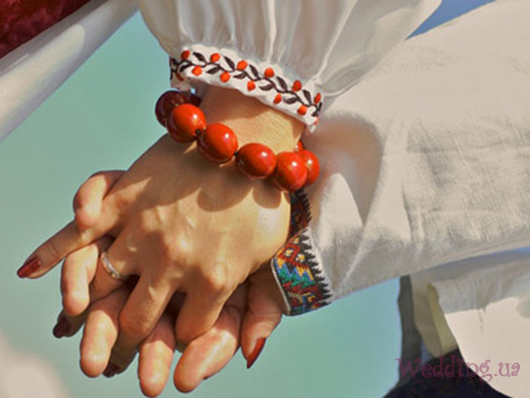 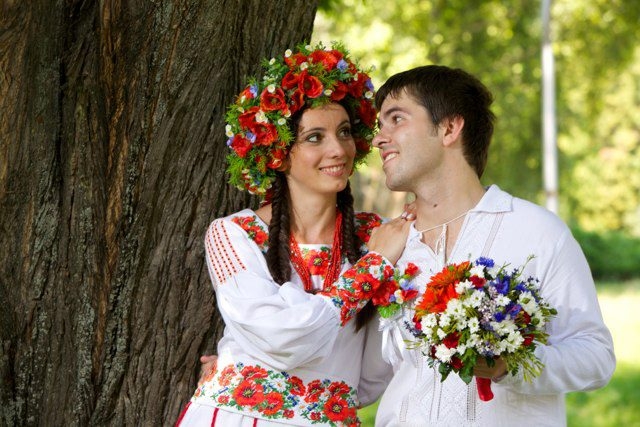 Дякую за увагу!